Подготовительная группа
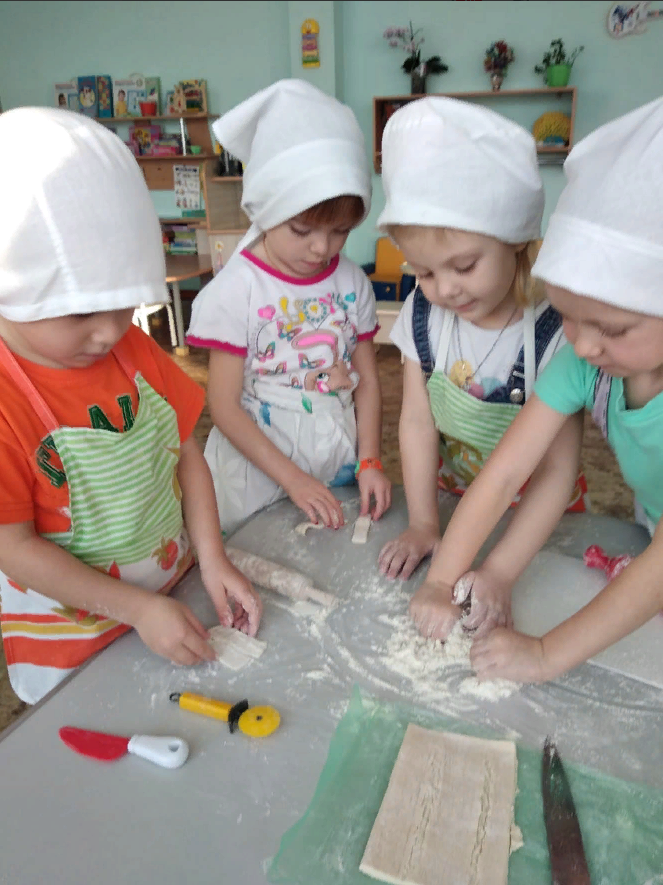 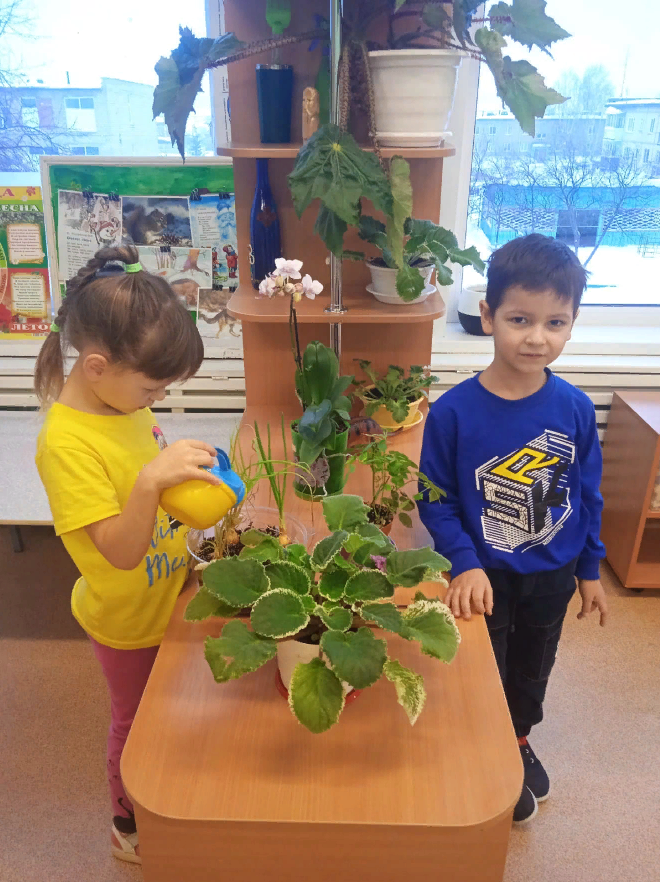 Кубик на кубик
Кирпич на кирпич-
Вот и красивый домик возник
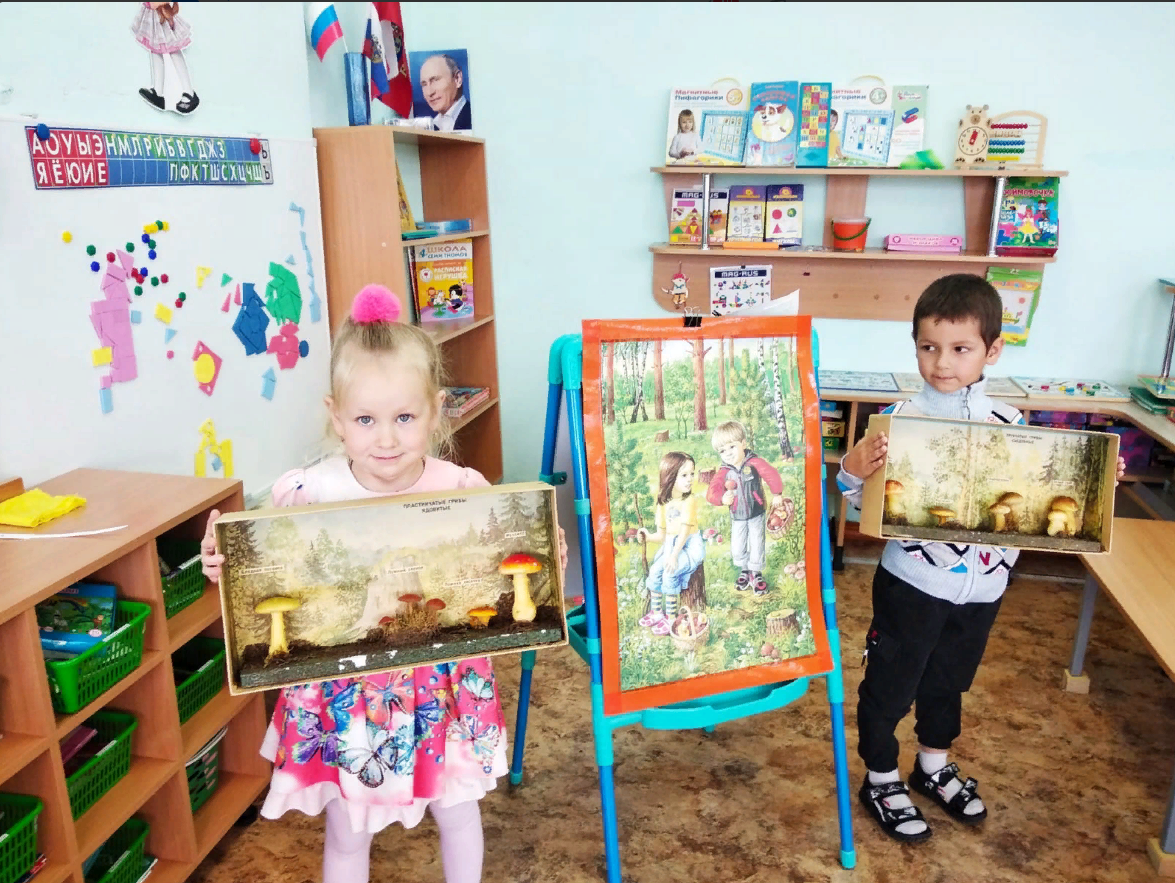 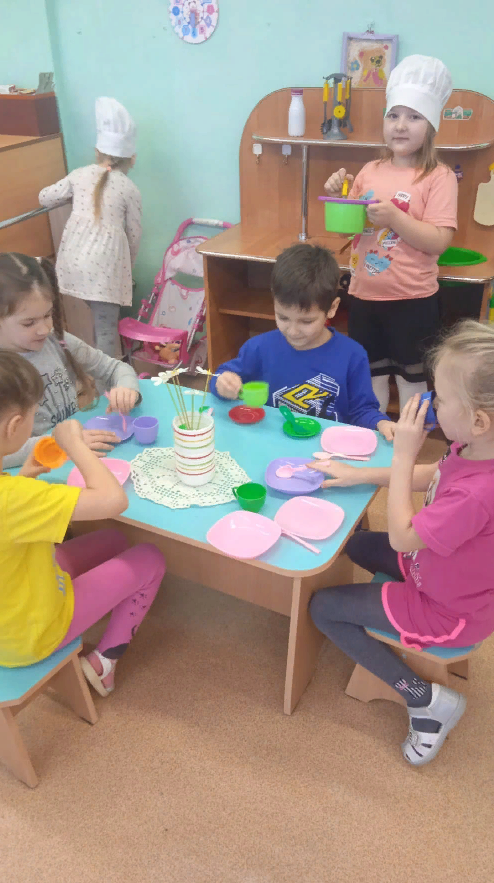 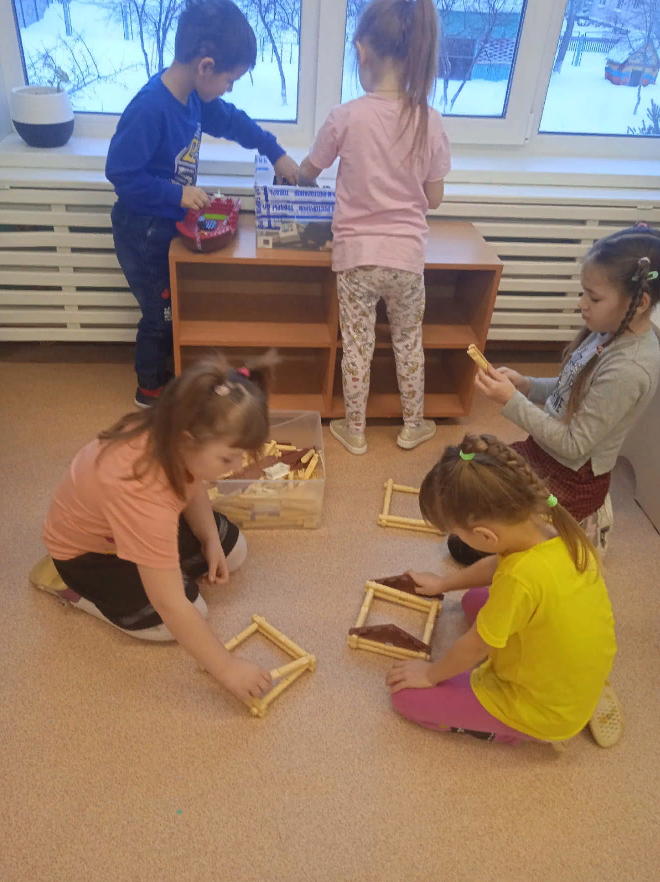 Девчонки и мальчишки!
Читайте любимые книжки!
Этот мир особенный этот мир велик,
Умных, занимательных, интересных книг!
!
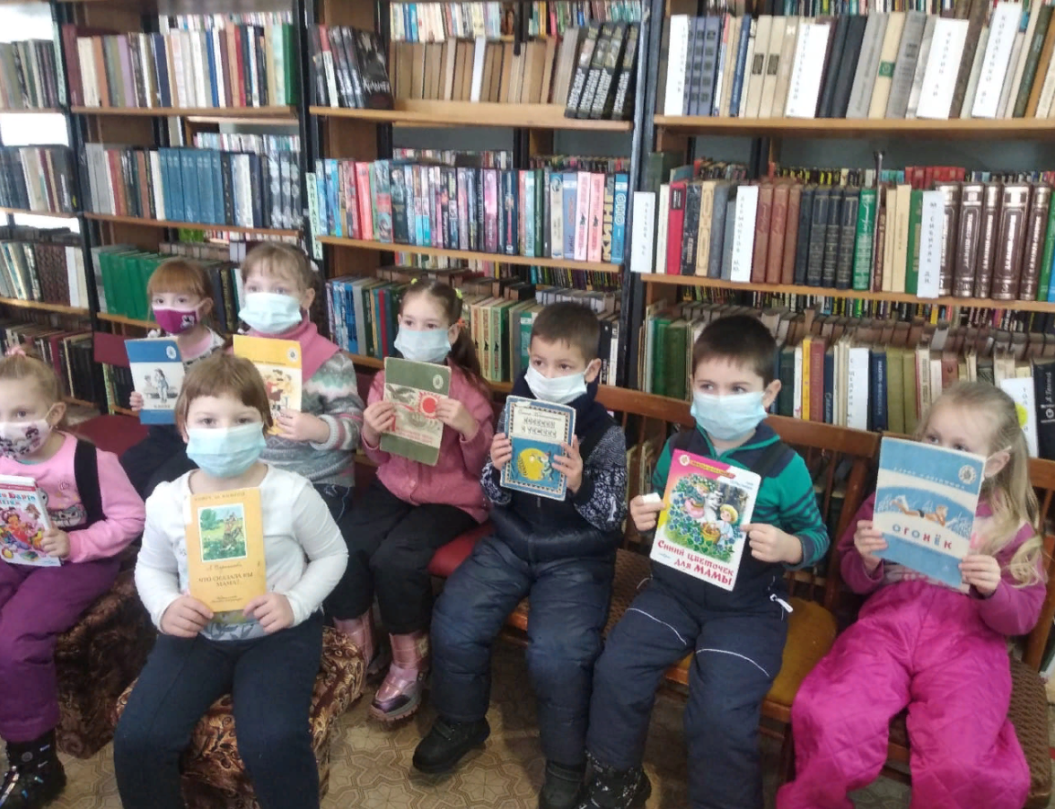 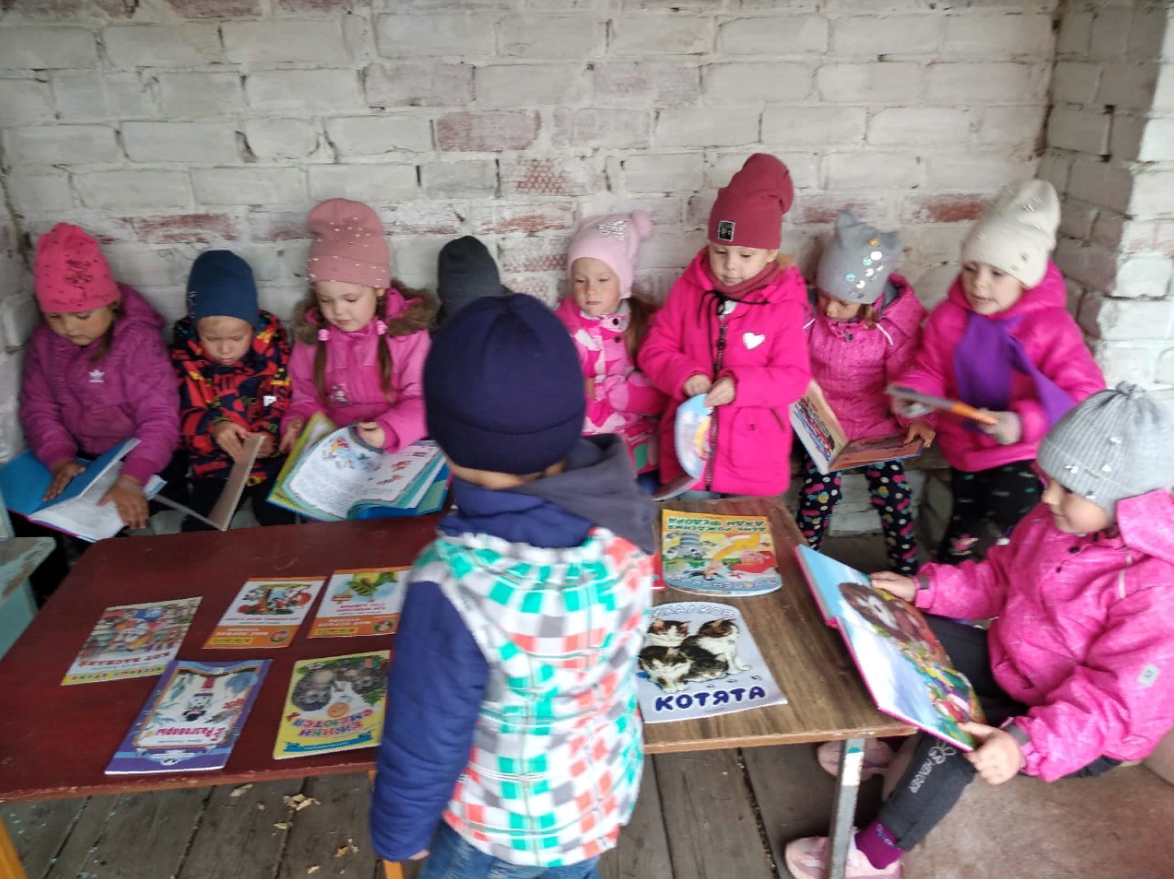 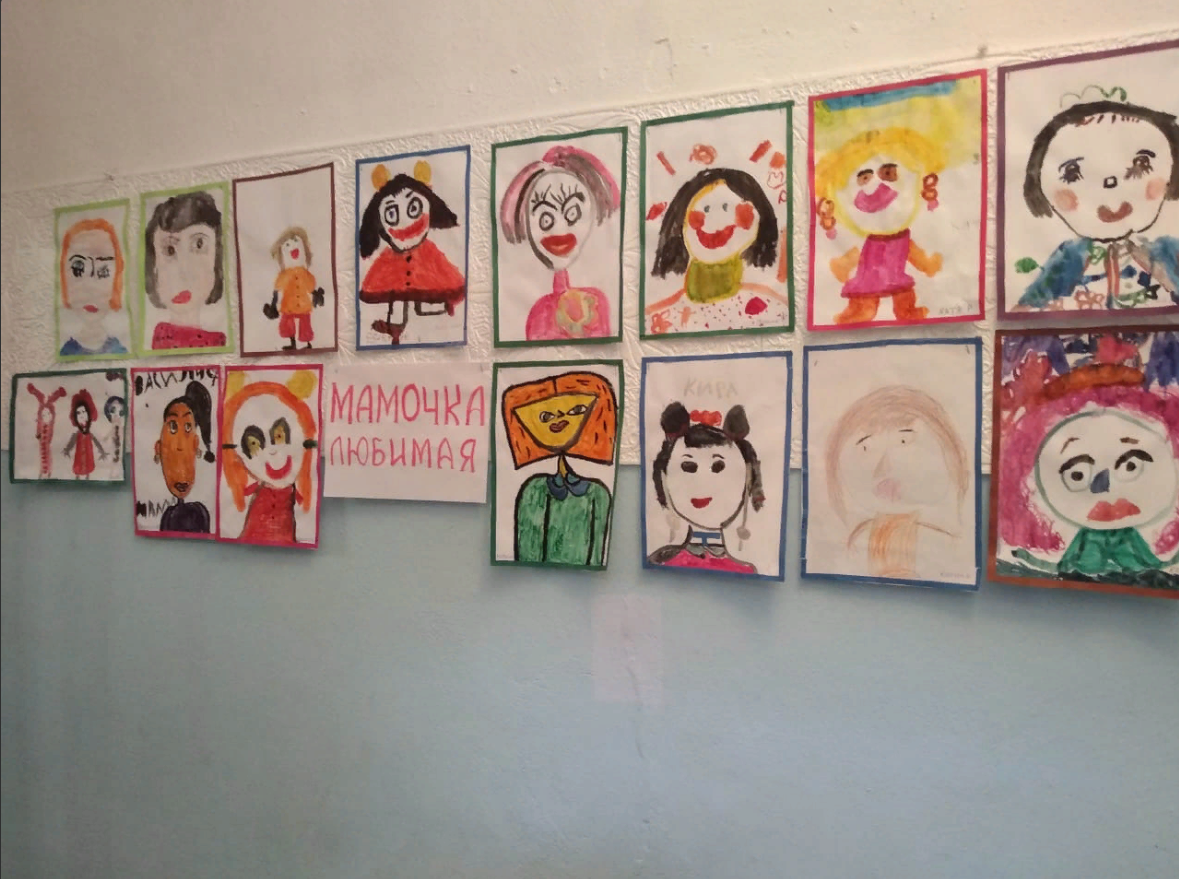 Я подарок разноцветный 
Подарить решила маме…
Вот такой портрет красивый,
Потому что это – мама!
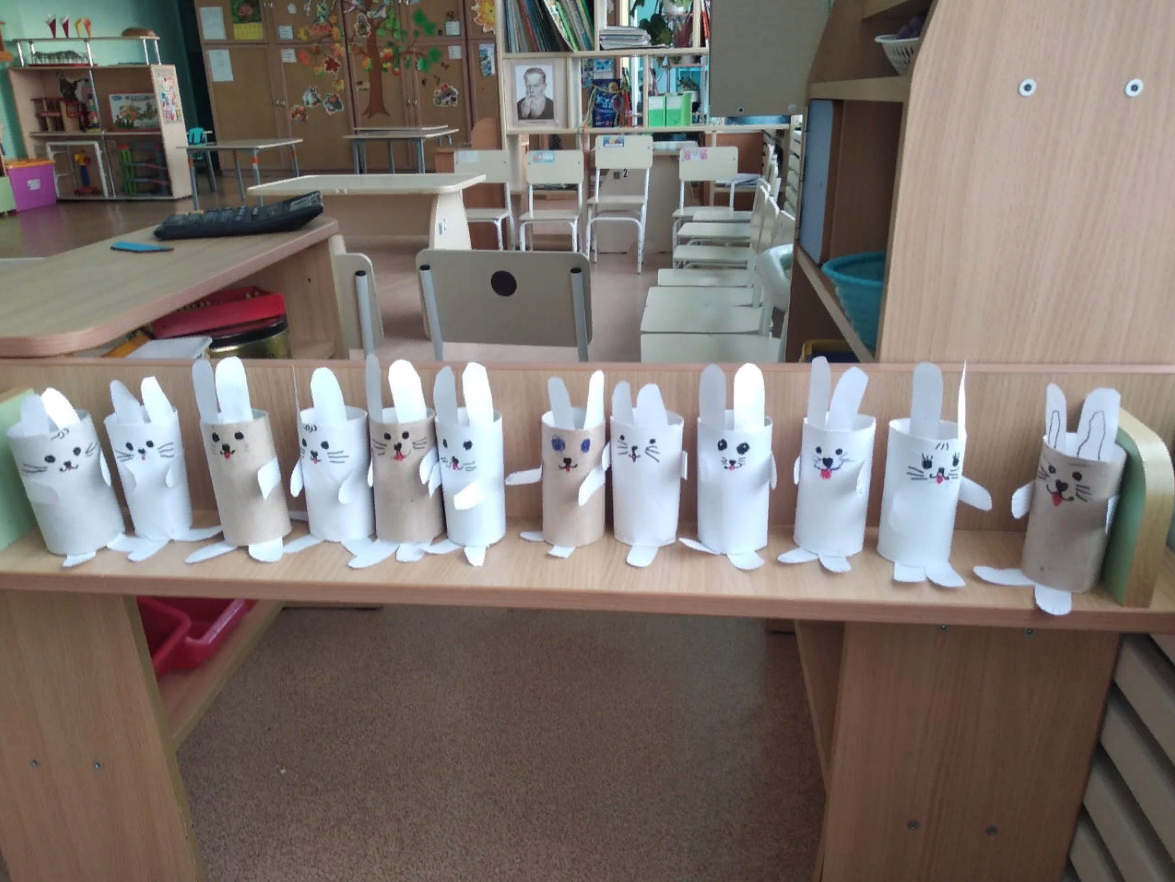 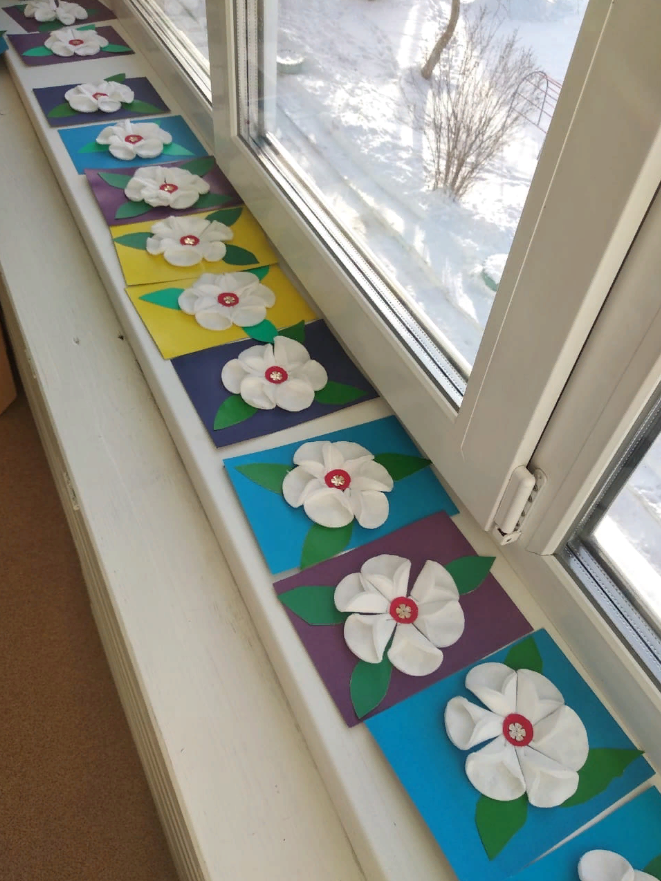 Интересней нет игры
Для счастливой детворы!
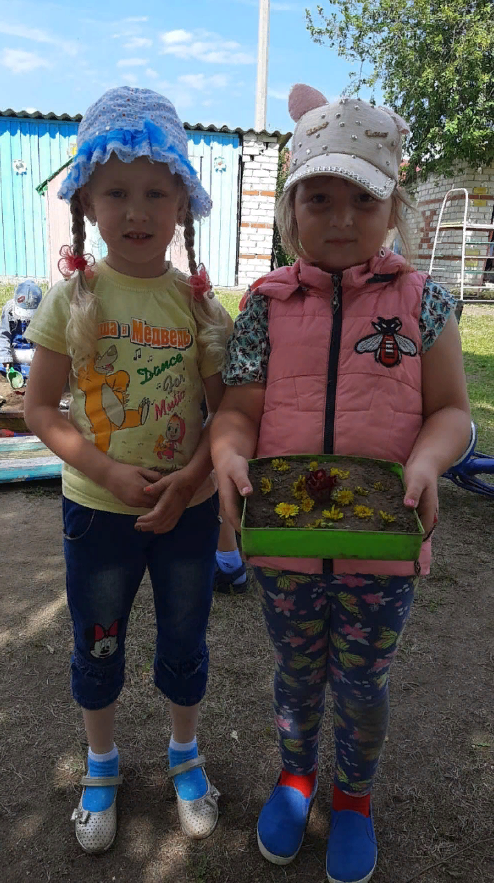 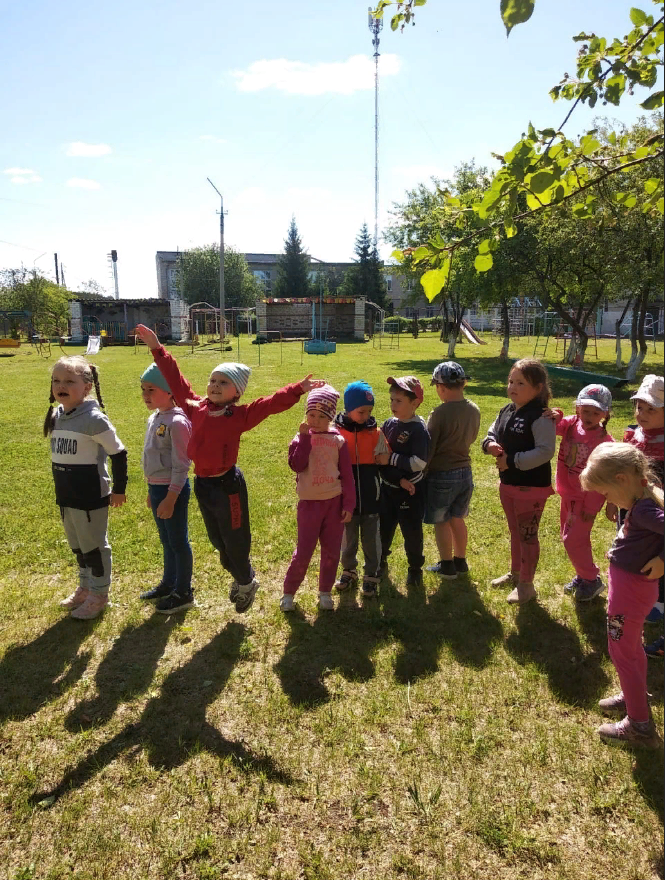 Что такое счастье?
Проще нет ответа
Это радость, смех, улыбки,
Это наши дети!
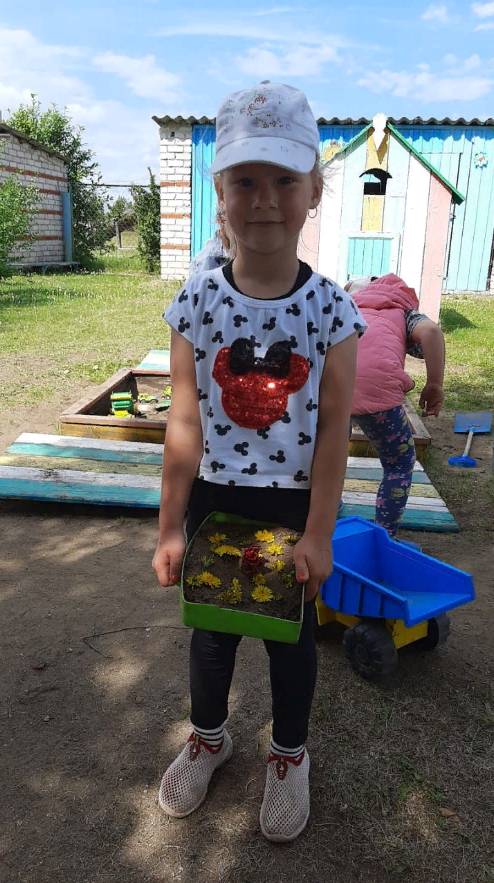 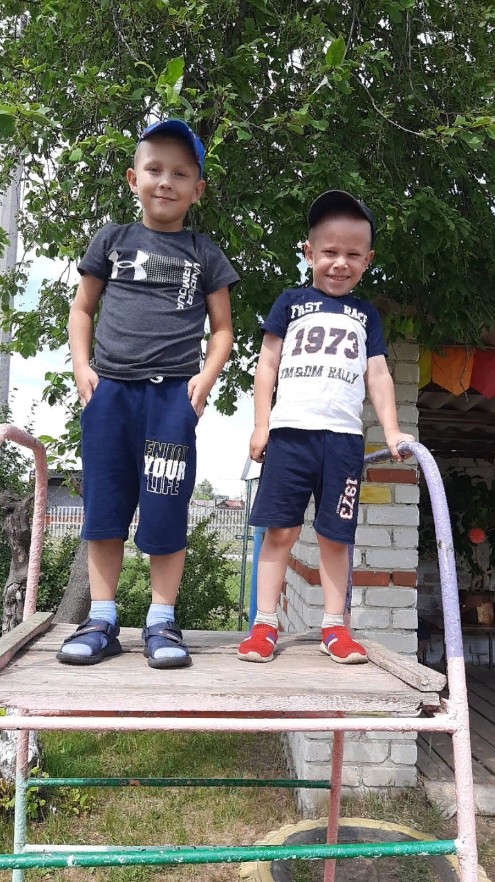 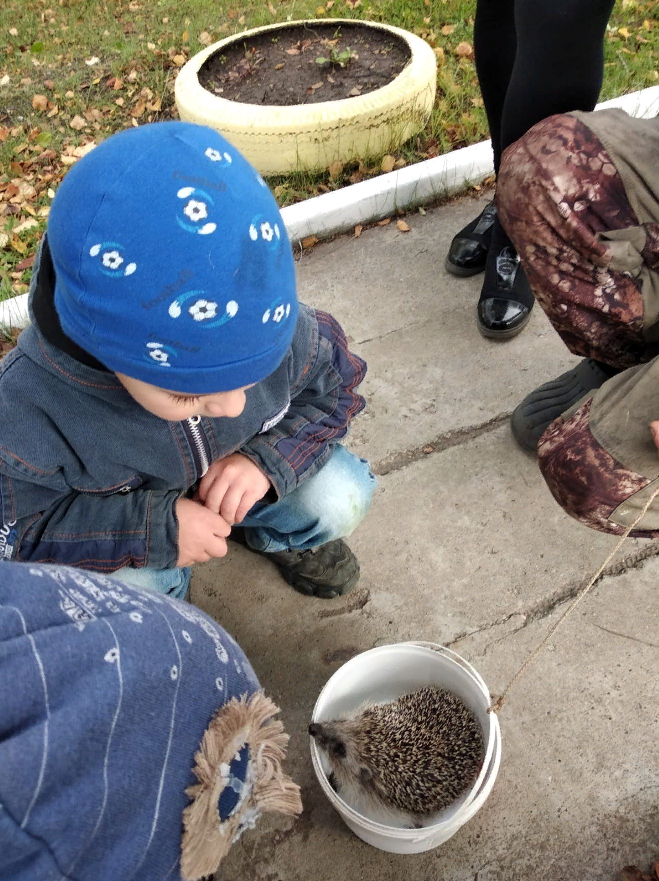 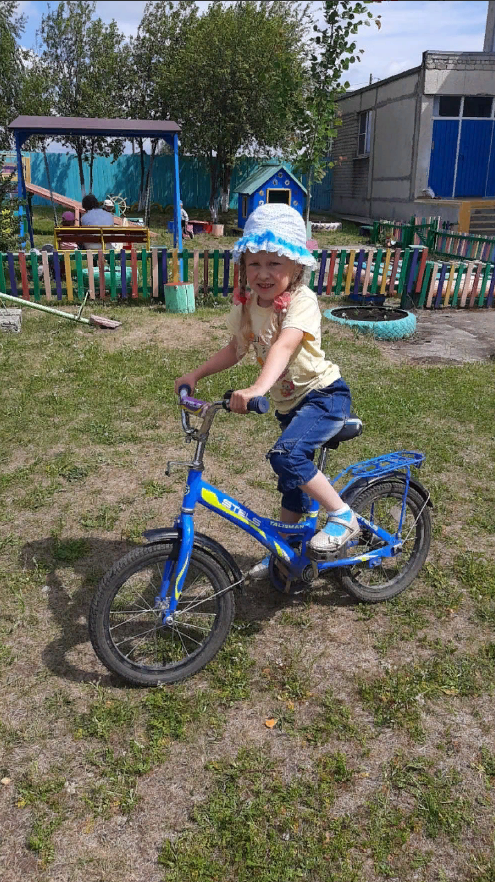 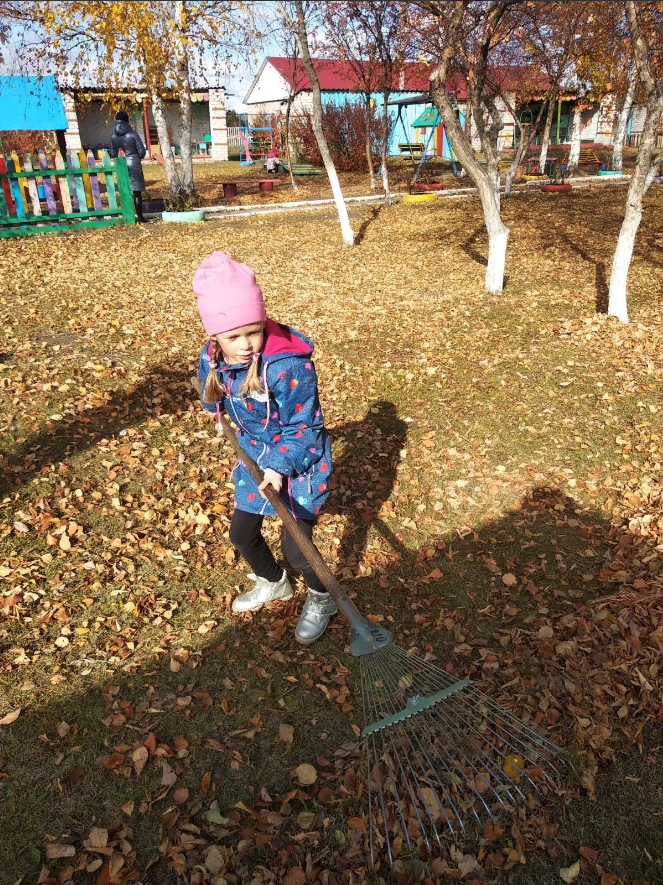 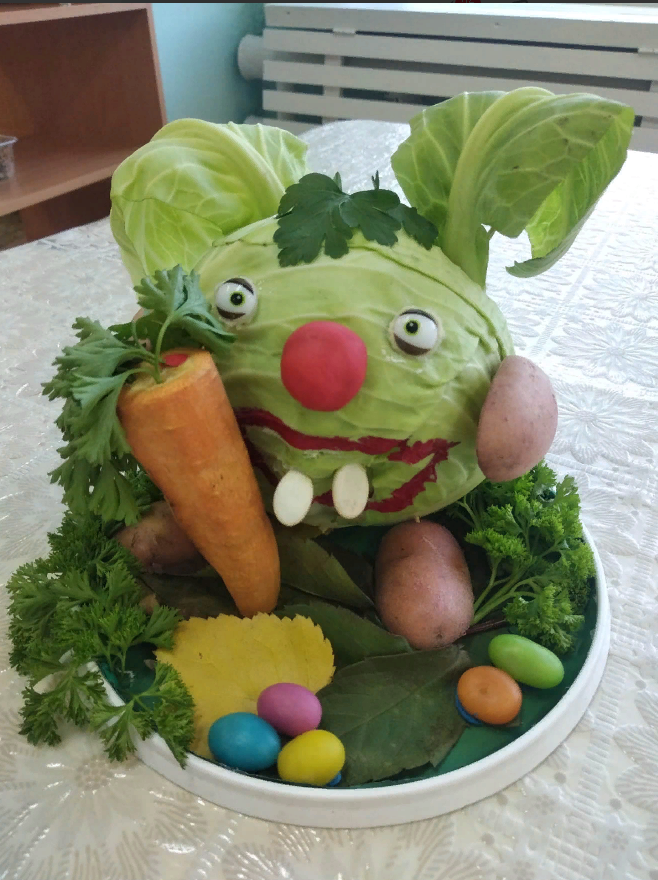 Листья золотые падают, летят,
Листья золотые устилают сад,
будем строить и лепить,
Про природу говорить.
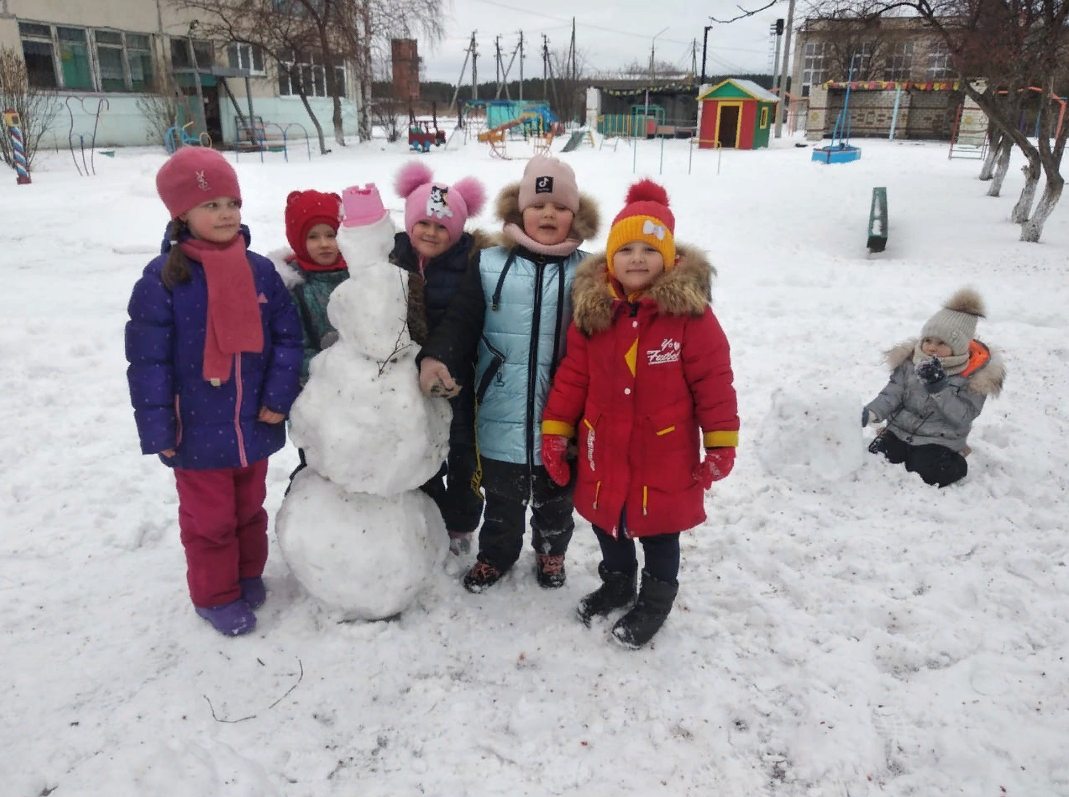 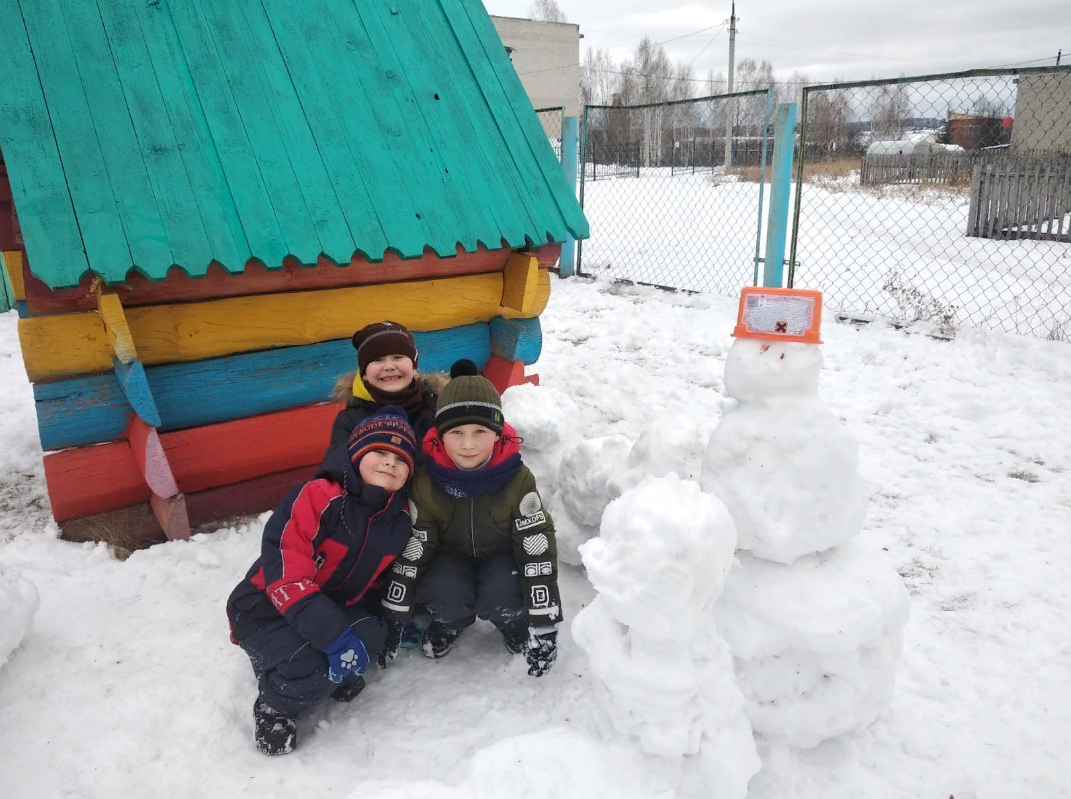 Не боимся мы простуды!
Не страшны нам холода.
Мы выходим на прогулку,
Хоть на улице зима
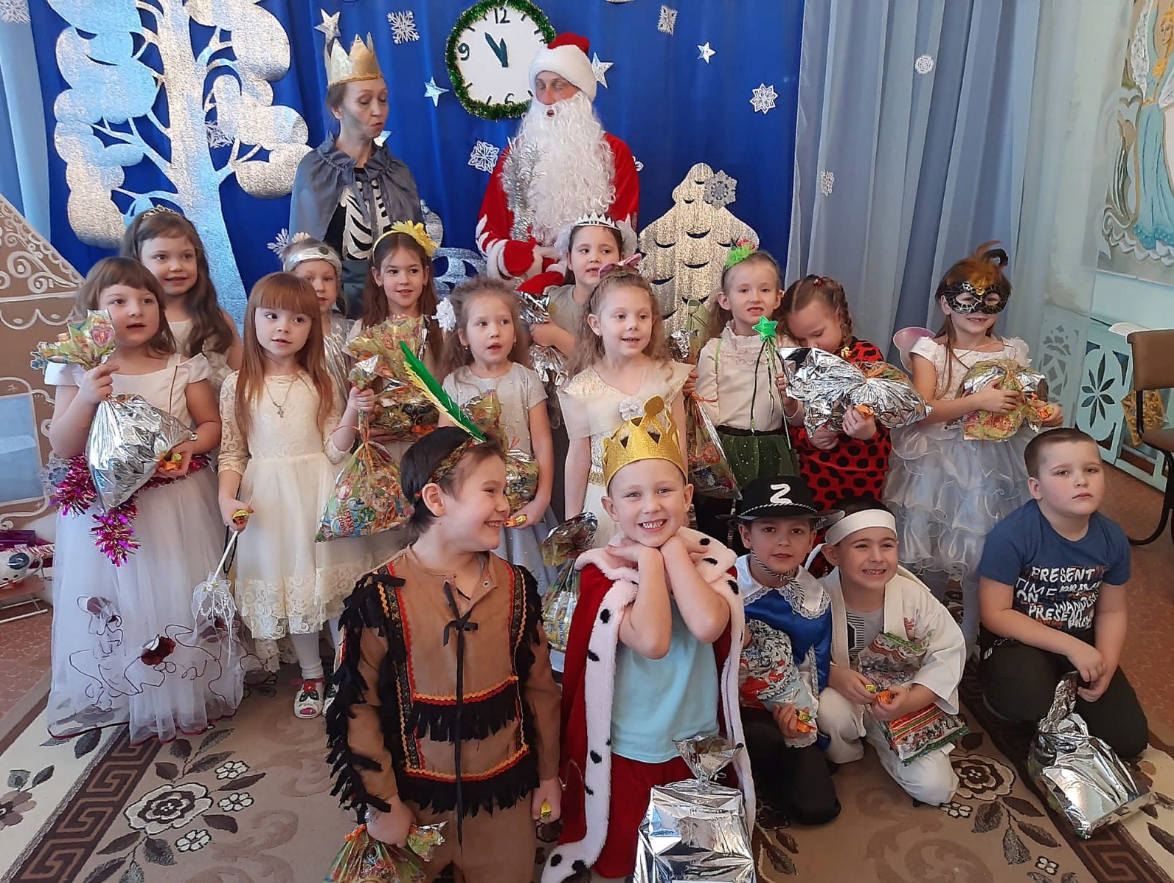 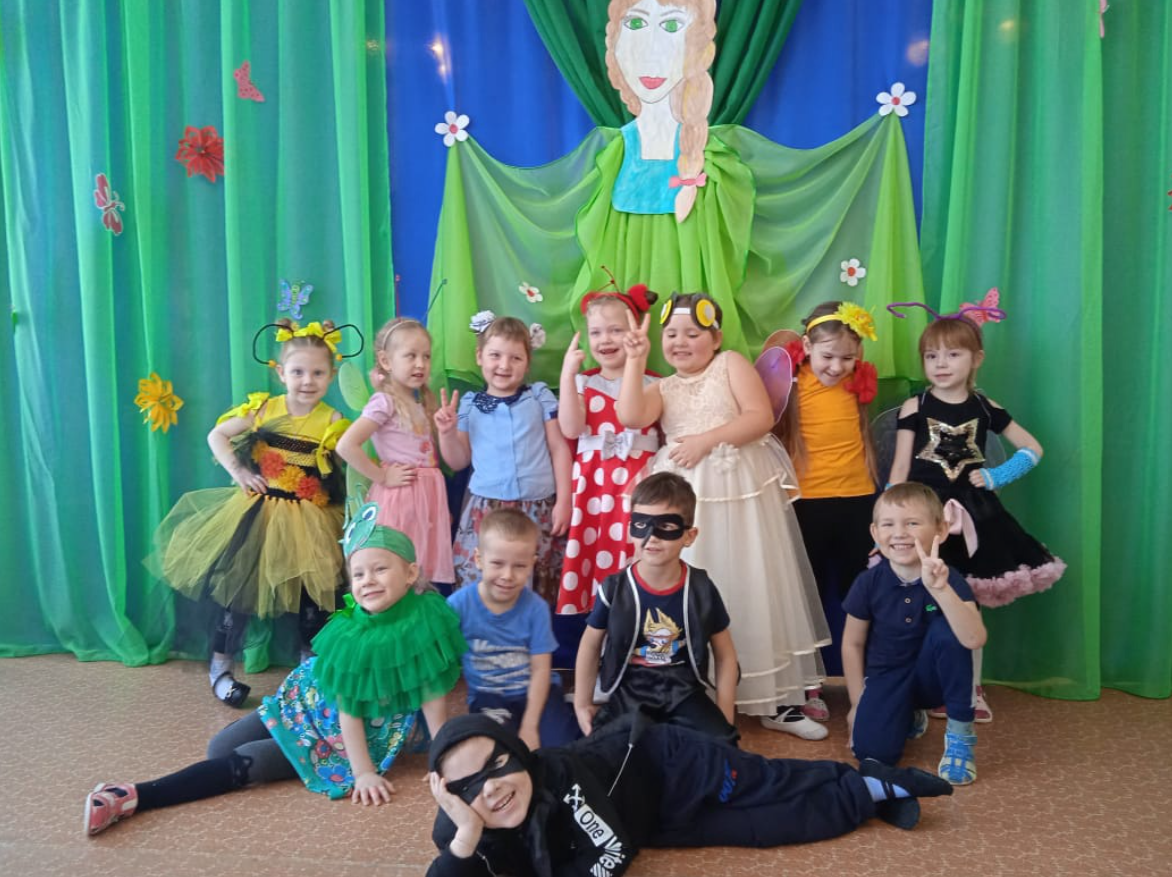 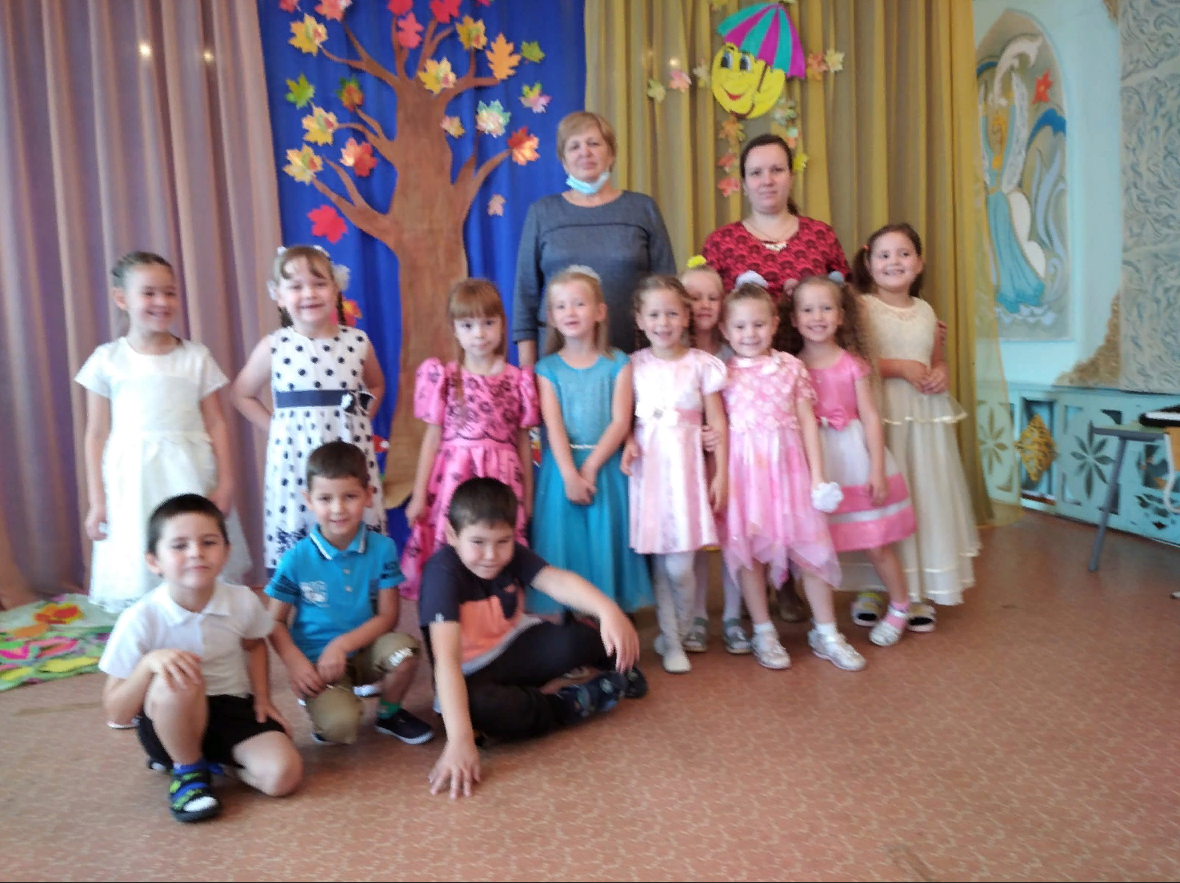